MATTHEW 6:5-15
SERMON ON THE MOUNT
How to Pray
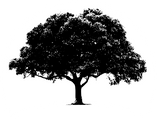 GOD EXPECTS US TO PRAY
THERE IS A WRONG WAY TO PRAY
PRAY IN THE WILL OF GOD